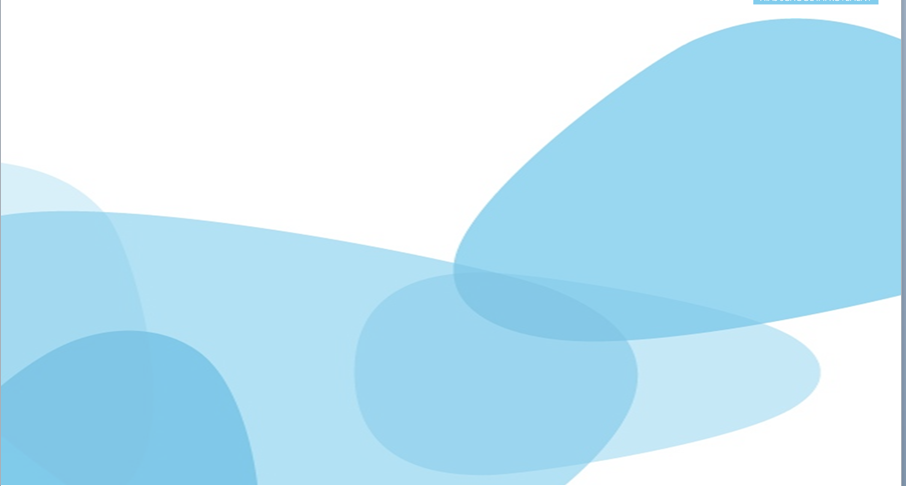 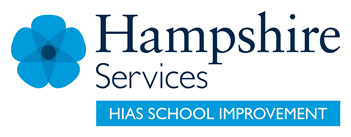 HIAS Blended Learning Resource
Year 3
Measures (Time)
Record and compare time in terms of seconds, minutes, hours and o’clock
HIAS maths  Team
Spring 2021
Final version

© Hampshire County Council
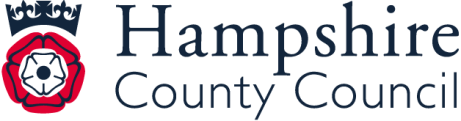 HIAS Blended Learning Resource
These slides are intended to support teachers and pupils with a blended approach to learning, either in-class or online. The tasks are intended to form part of a learning journey and could be the basis of either one lesson or a short sequence of connected lessons. 
The 4-step Polya model for problem solving has been used to provide a structure to support reasoning. Teachers may need to use more or fewer steps to support the range of learners in their class.
Teachers should delete, change and add slides to suit the needs of their pupils. Extra slides with personalised prompts and appropriate examples based on previous teaching may be suitable. When changing the slide-deck, teachers should consider:
Their expectations for the use of representations such as bar models, number lines, arrays and  diagrams.
Which strategies and methods pupils should use and record when solving problems or identifying solutions. This could include a range of informal jottings and diagrams, the use of tables to record solutions systematically and formal or informal calculation methods.
Teachers may also wish to record a ‘voice over’ to talk pupils through the slides.
HIAS Blended Learning Resource
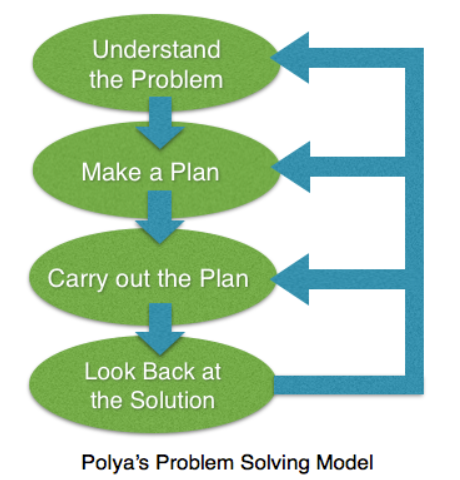 1945 George Polya published  ‘How To Solve It’ 2nd ed., Princeton University Press, 1957, ISBN 0-691-08097-6.
HIAS Blended Learning Resource
Recording and comparing time in terms of seconds, minutes, hours and o’clock
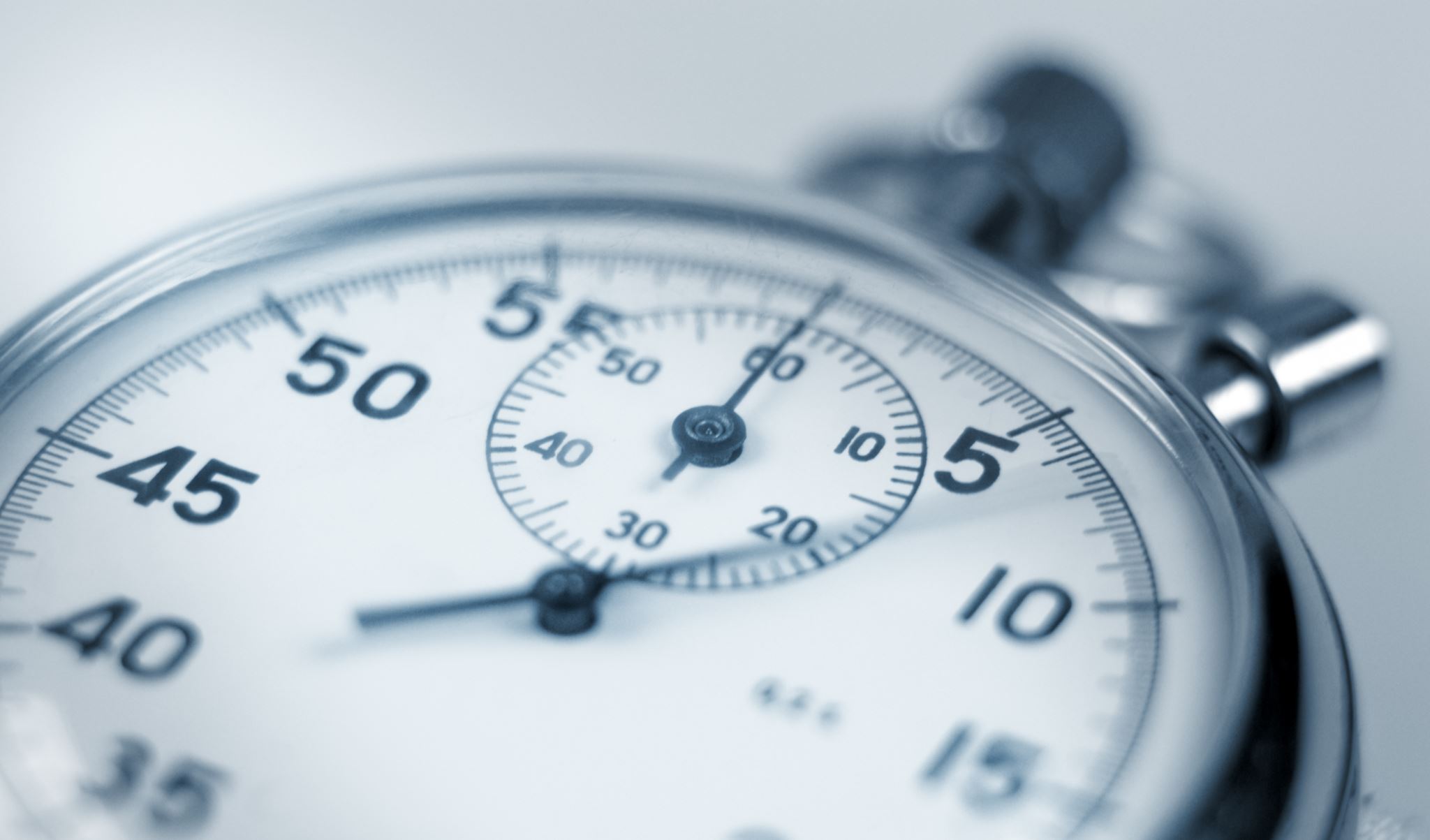 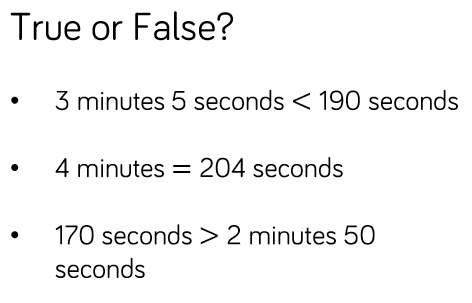 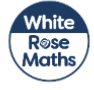 HIAS Blended Learning Resource
Understand the problem
TASK
True or False?

Key Fact: 1 minute = 60 seconds
Have to convert between minutes and seconds to compare times

Key fact: < less than, > greater than, 
= equals (the same as)
Have to convert to the same unit of measurement (e.g. all in seconds or all in minutes) to be able to compare the times
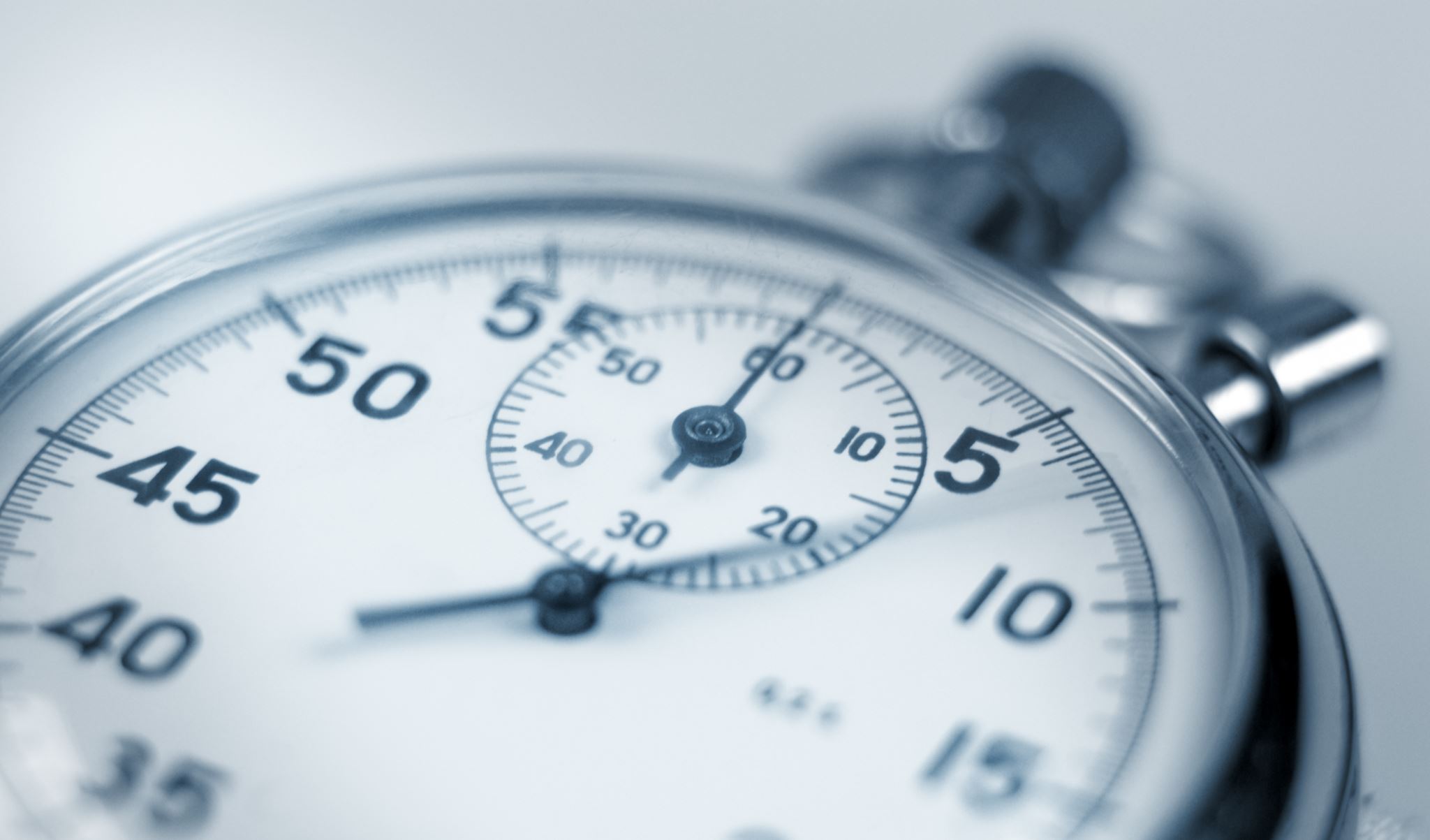 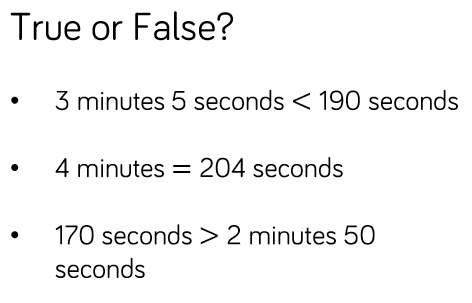 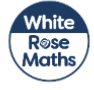 HIAS Blended Learning Resource
Make a Plan
TASK
Step 1: Know that 1 minute = 60 seconds


Step 2:  Convert all the times into seconds


Step 3:  Compare the times using <, > or = 


Step 4:  Are the statements true or false?
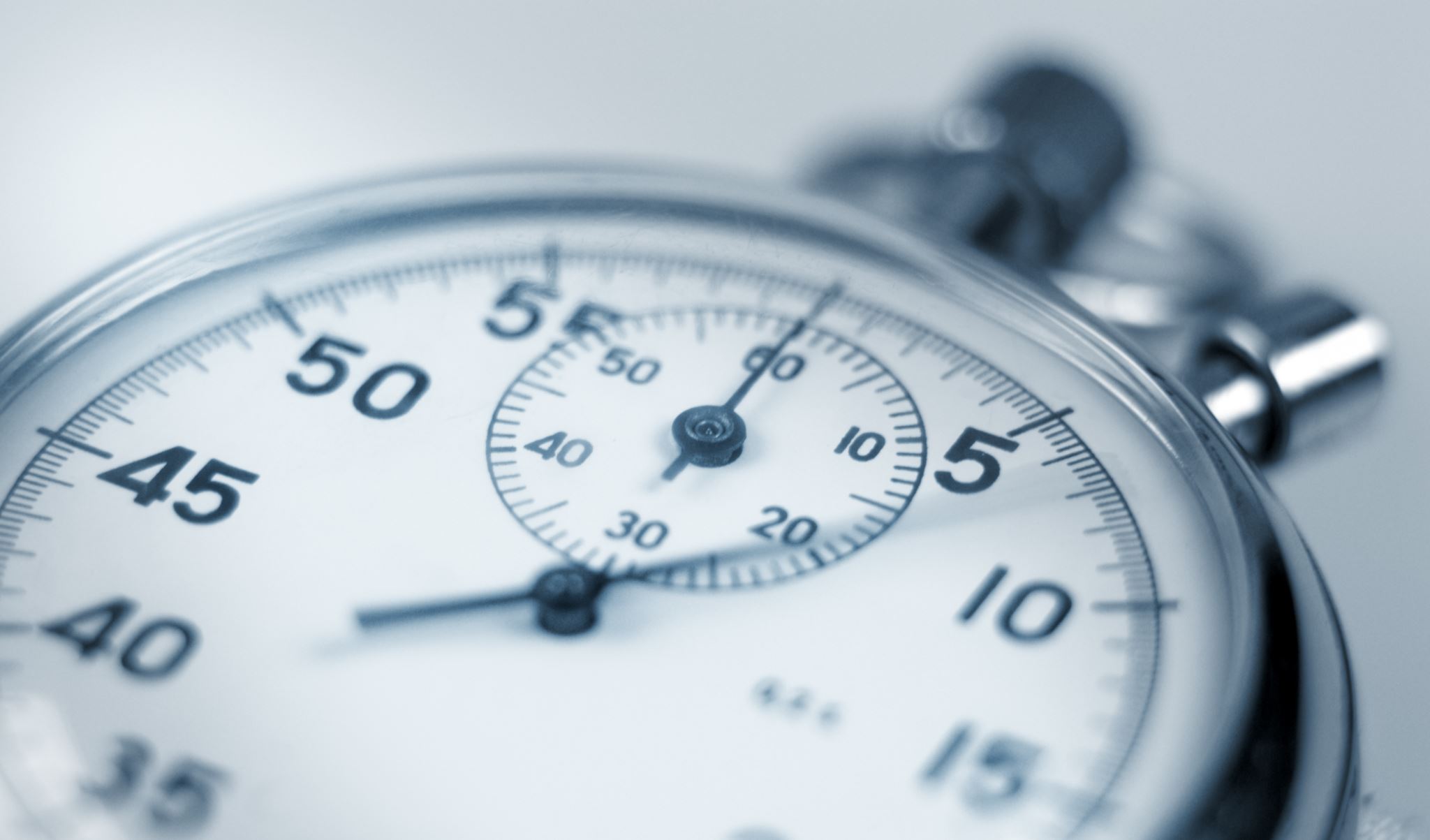 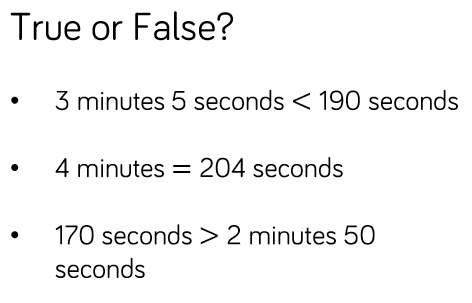 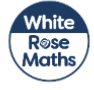 We could represent the problem on a bar model:
1 minute
3 minutes
60 seconds
60 seconds
60 seconds
60 seconds
60 seconds
60 seconds
60 seconds
60 seconds
60 seconds
60 seconds
3 minutes = 180 seconds
1 minute = 60 seconds
4 minutes
2 minutes
4 minutes = 240 seconds
2 minutes = 120 seconds
HIAS Blended Learning Resource
Carry out your plan: show your reasoning
TASK
Step 1: Know that 60 seconds = 1 minute
2 minutes = ? seconds
3 minutes = ? seconds
4 minutes = ? Seconds

Step 2:  Convert all the times into seconds
3 minutes 5 seconds = ? seconds
4 minutes = ? seconds
2 minutes 50 seconds = ? seconds

Step 3:  Compare the times using <, > or = 

Step 4:  Are the statements true or false?
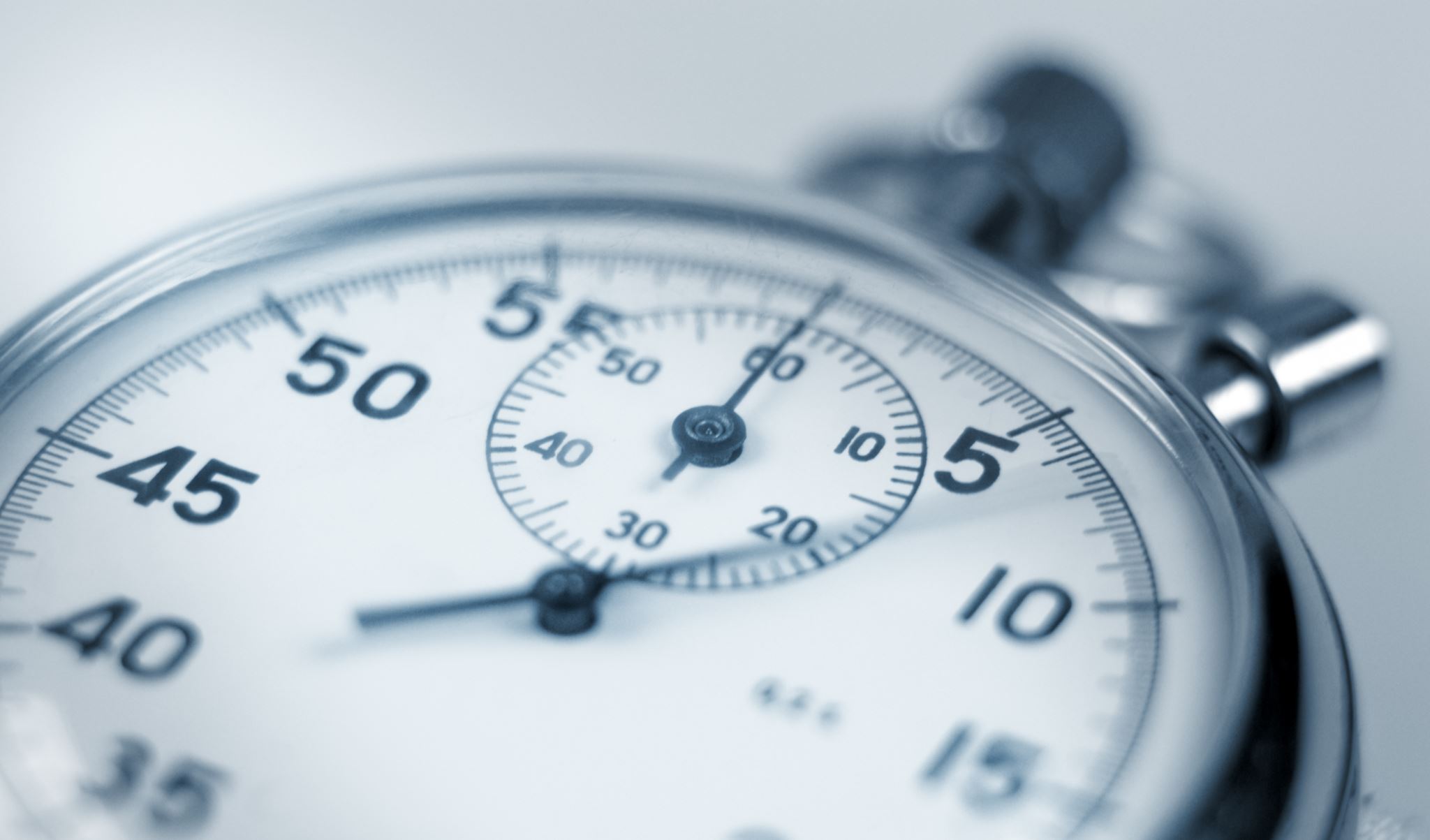 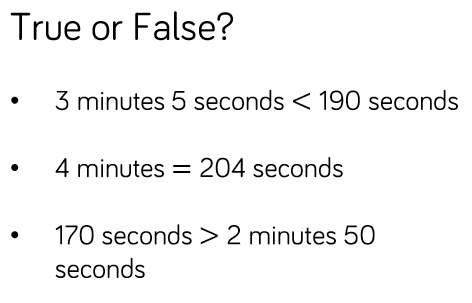 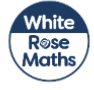 Step 1: Know that 60 seconds = 1 minute
2 minutes = ? seconds    2 x 60 = 120      2 minutes = 120 seconds
3 minutes = ? seconds    3 x 60 = 180      3 minutes = 180 seconds
4 minutes = ? seconds    4 x 60 = 240      4 minutes = 240 seconds









Step 2:  Convert all the times into seconds
3 minutes 5 seconds = ? seconds   180 seconds + 5 seconds = 185 seconds
4 minutes = ? seconds                      4 minutes = 240 seconds
2 minutes 50 seconds = ? seconds 120 seconds + 50 seconds = 170 seconds
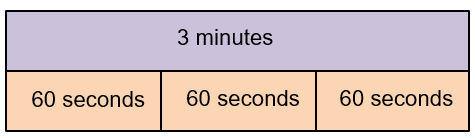 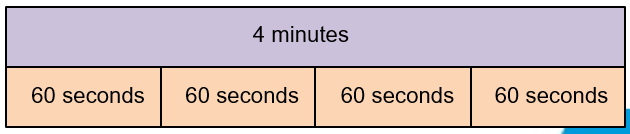 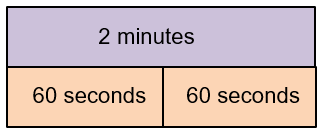 Step 3: Compare the times using <, > or =
3 minutes 5 seconds = 185 seconds   185 seconds < 190 seconds
4 minutes = 240 seconds  4 minutes = 240 seconds
2 minutes 50 seconds = 170 seconds  2 minutes 50 seconds = 170 seconds
 

Step 4:  Are the statements true or false?
TASK
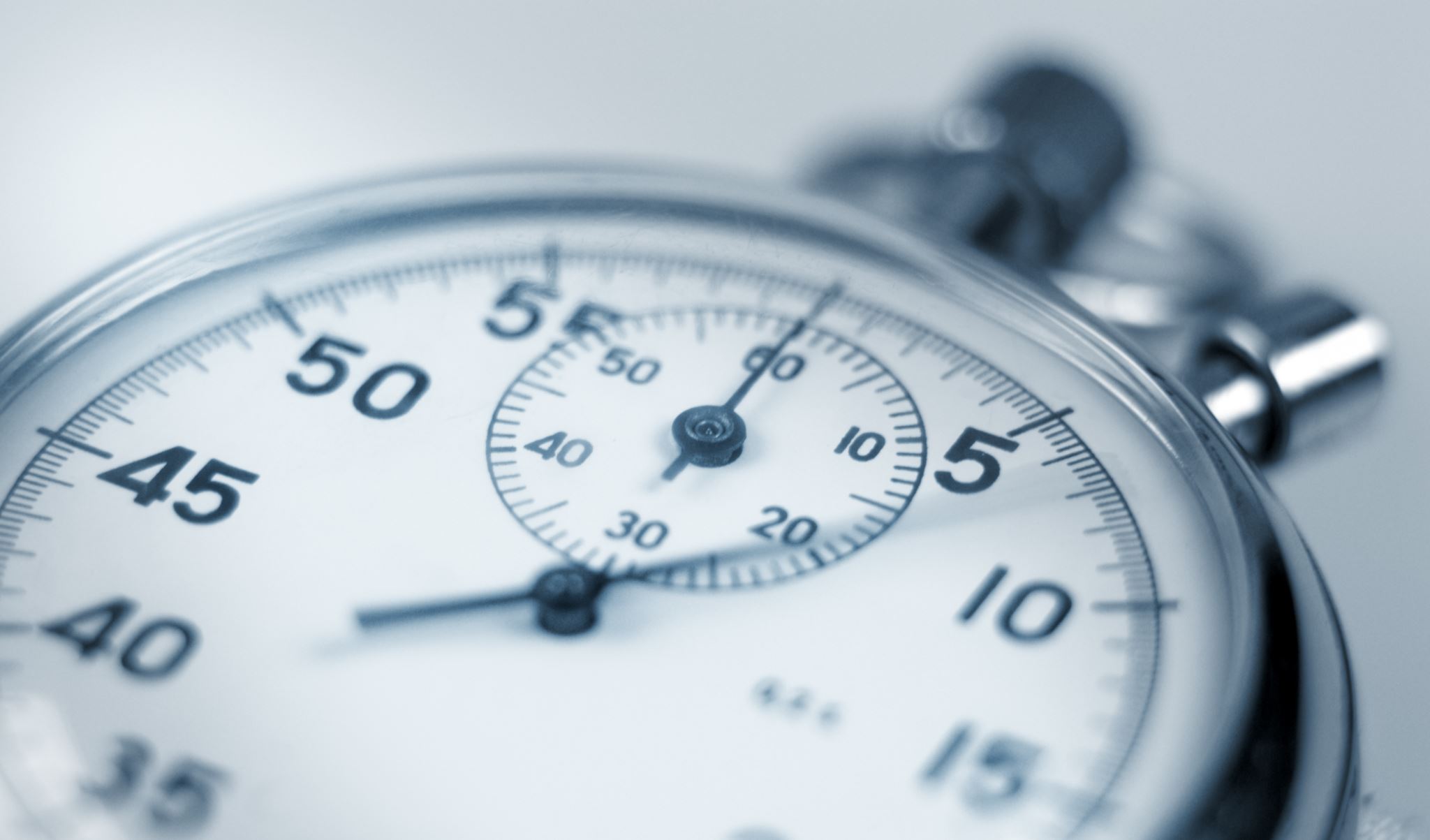 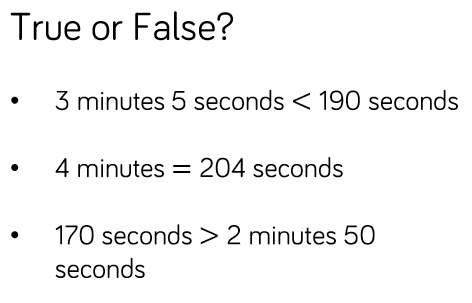 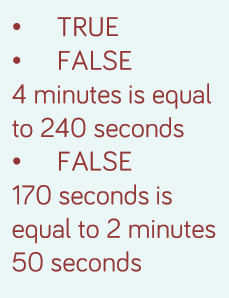 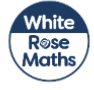 HIAS Blended Learning Resource
Review your solution: does it seem reasonable?Which steps/ parts did you find easy and which harder?
TASK
How could you check?

Go through the steps you took  and check for errors
      Remember the question is about converting 
      times from minutes to seconds and 
      comparing the times with < , > or =

2. Try to solve the calculation in a 
    different way and see if you get the 
    same answer
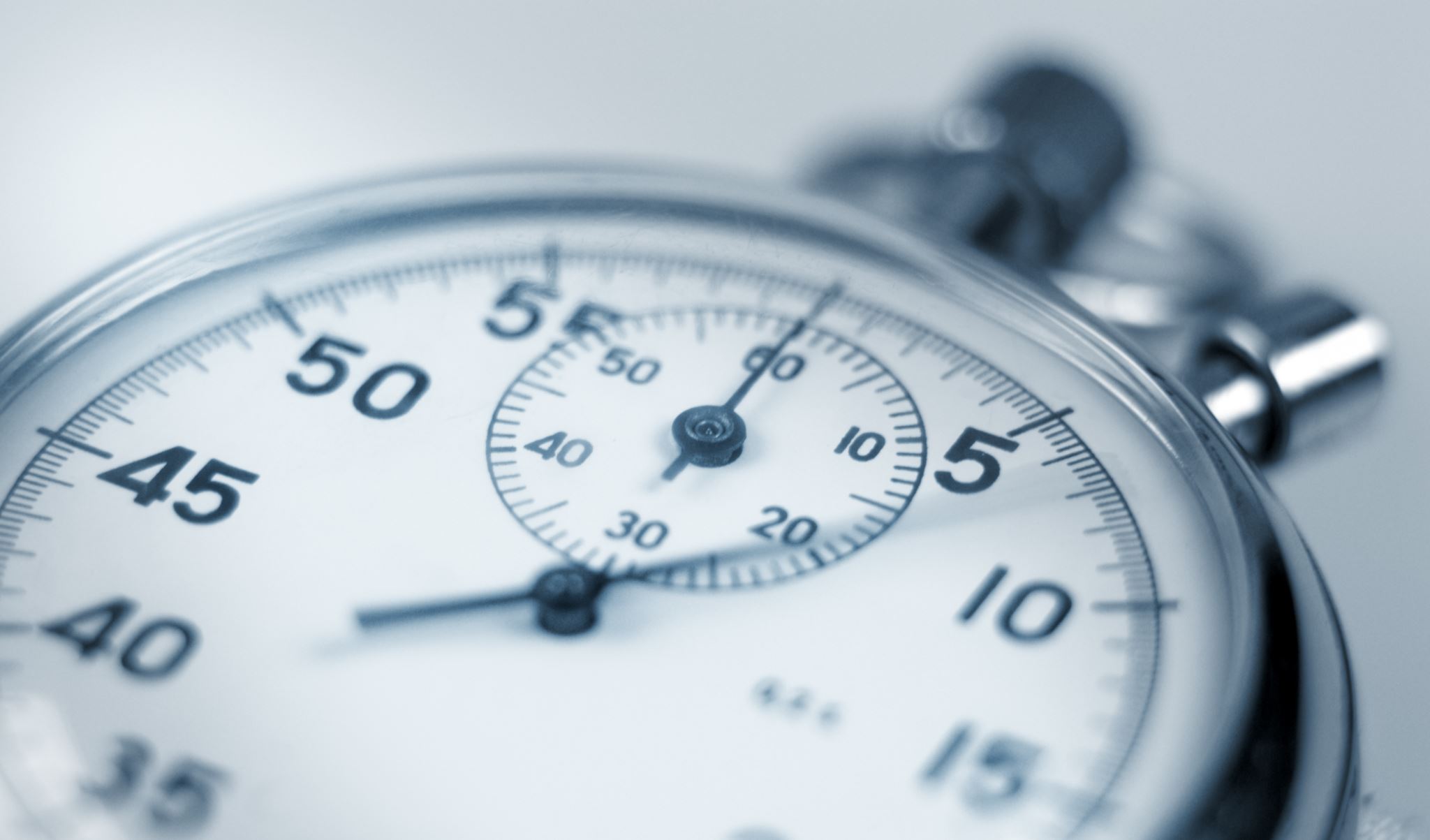 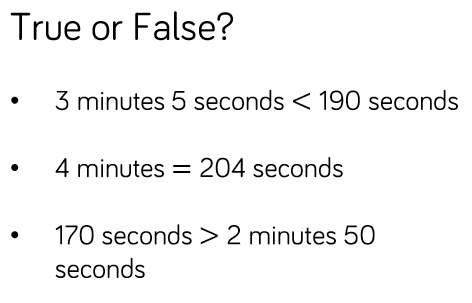 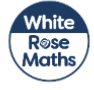 HIAS Blended Learning Resource
Now try this one
Understand the problem

Make a plan

Carry out your plan: show your reasoning 

Review your solution: does it seem reasonable?

Think about your learning: which parts of the problem did you find easy and which parts did you find harder?
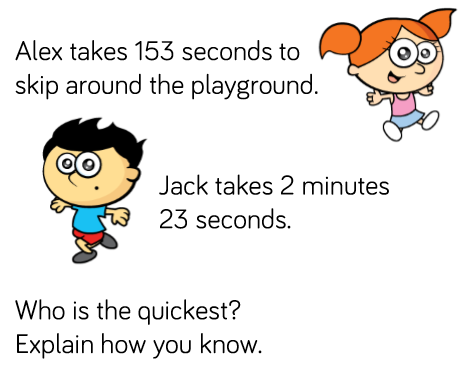 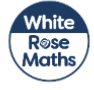 HIAS Blended Learning Resource
HIAS Maths team
The HIAS maths team offer a wide range of high-quality services to support schools in improving outcomes for learners, including courses, bespoke consultancy and in-house training.  

For further details referring to maths, please contact either of the team leads:
	Jacqui Clifft : Jacqui.clifft@hants.gov.uk
	Jo Lees: Jo.Lees@hants.gov.uk

For further details on the full range of services available please contact us using the following details:
 
Tel: 01962 874820 or email: hias.enquiries@hants.gov.uk 






For further details on the full range of services available please contact us using the following details:
 
Tel: 01962 874820 or email: hias.enquiries@hants.gov.uk
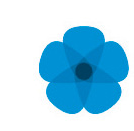 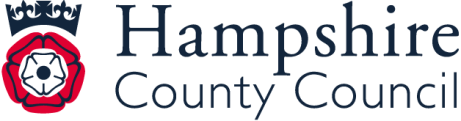